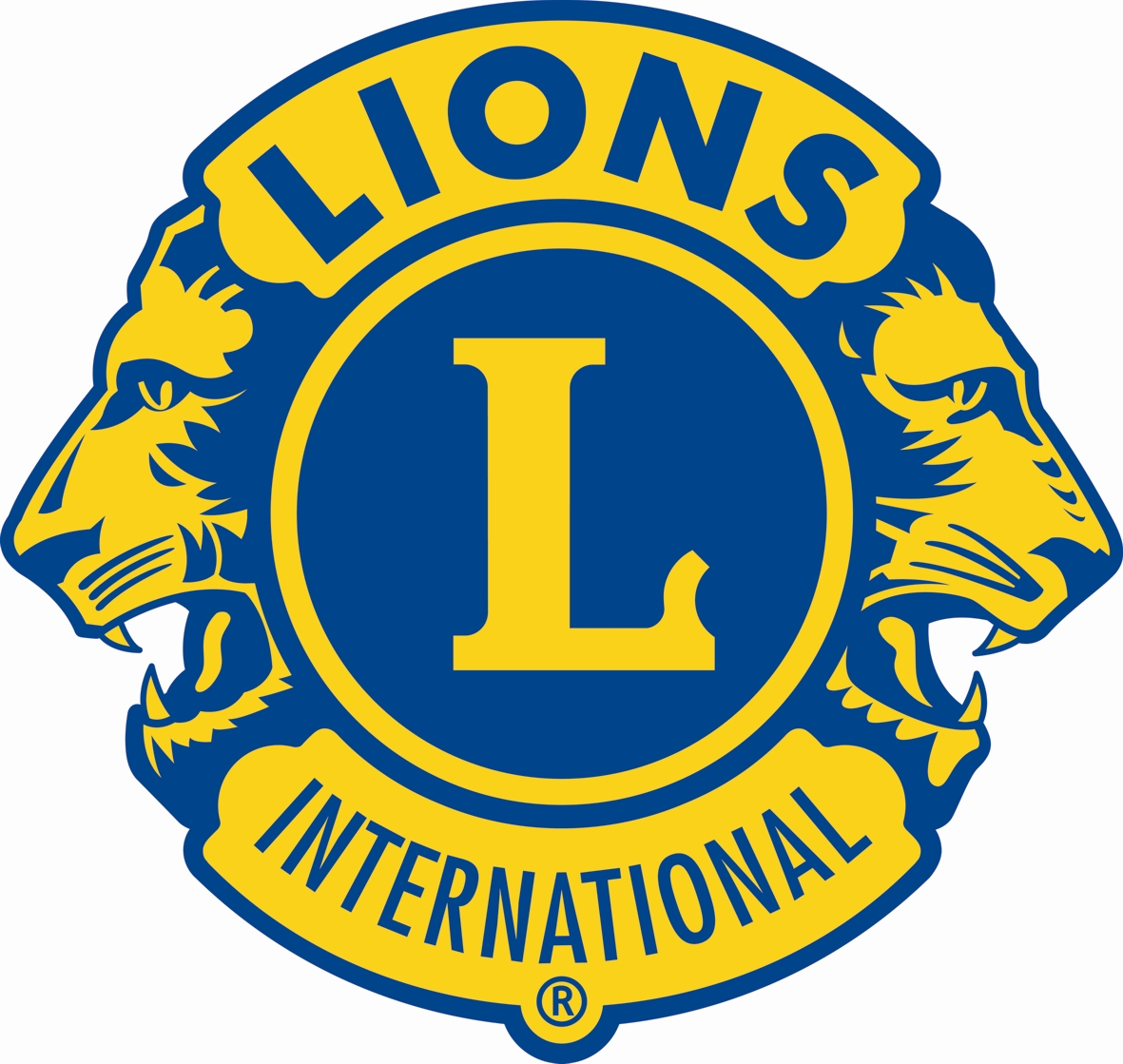 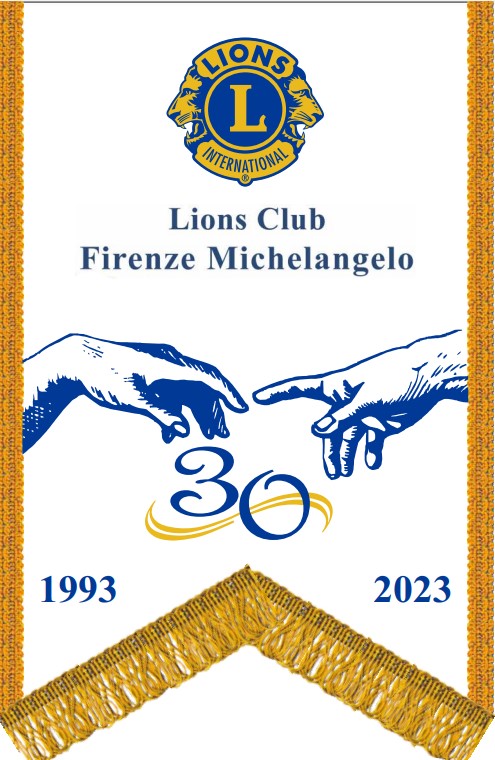 Lions Club Firenze Michelangelo
Charter Night del Trentennale

Venerdì 16 Giugno ,  
Villa Medicea di Petraia, ore 19:30 

                                                       
                                                       Cravatta nera